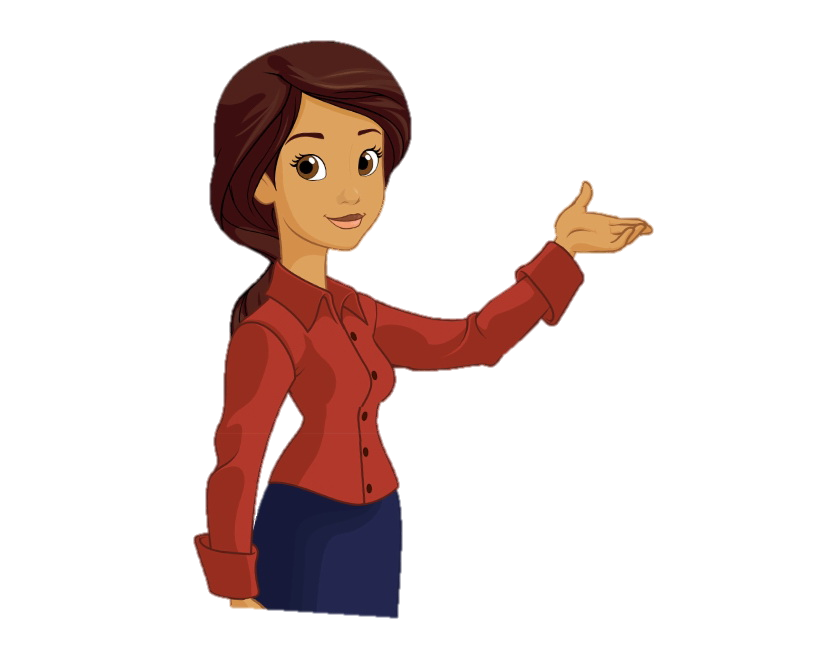 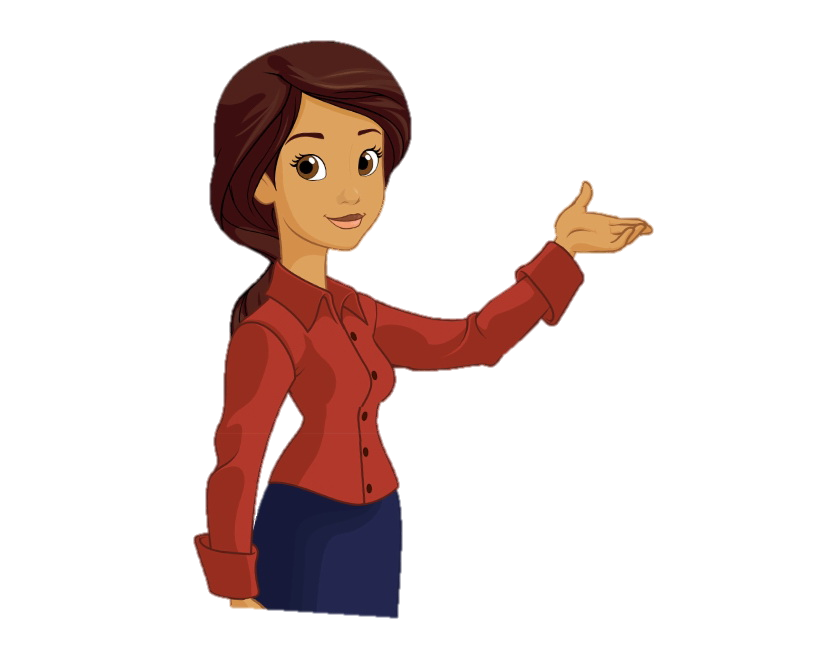 Alat
Satuan Berat
Macam-macam alat ukur berat
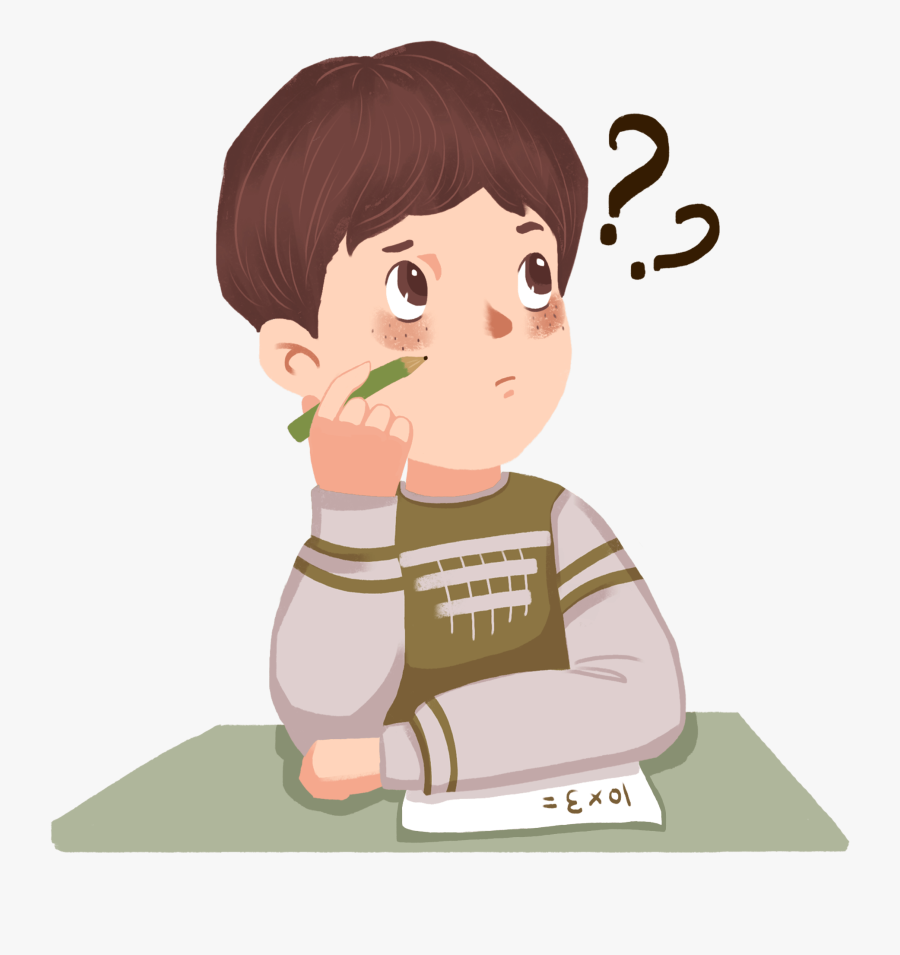 Alat Ukur Berat
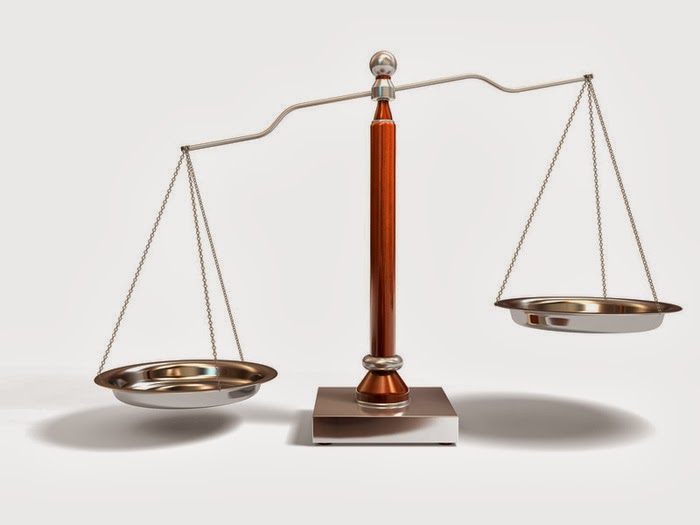 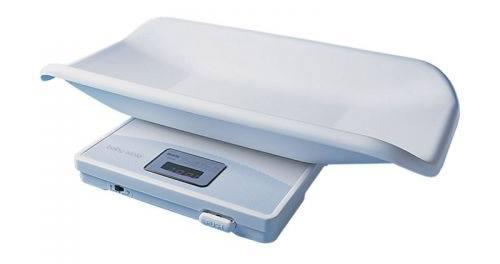 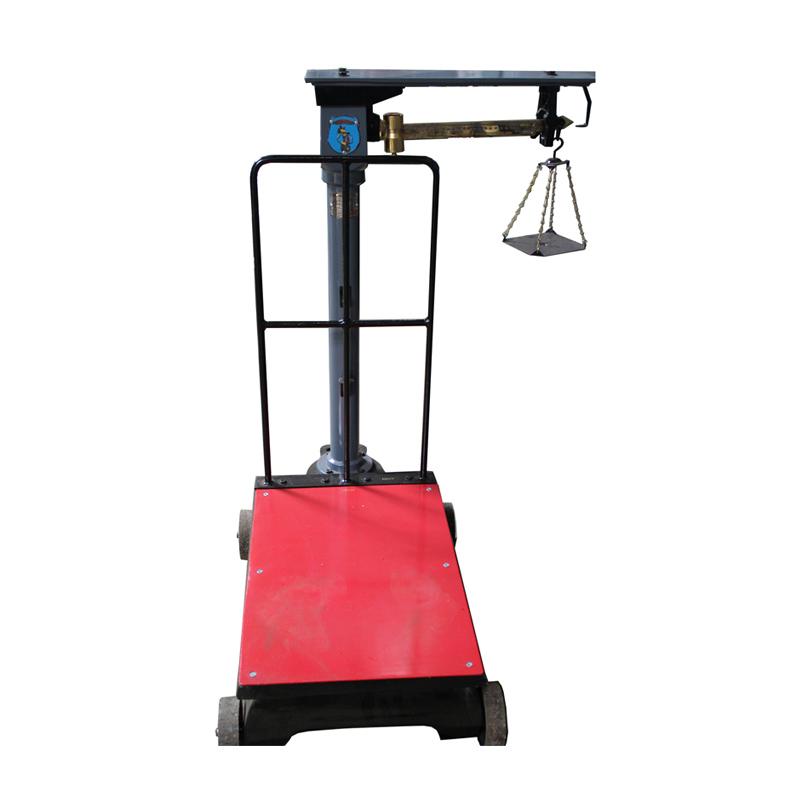 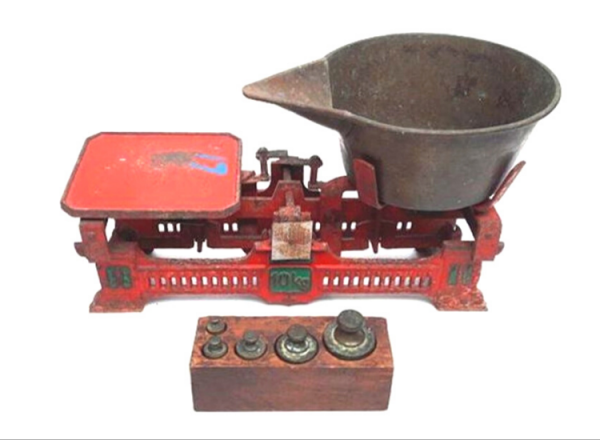 Timbangan beras
Timbangan bayi
Timbangan duduk
Neraca
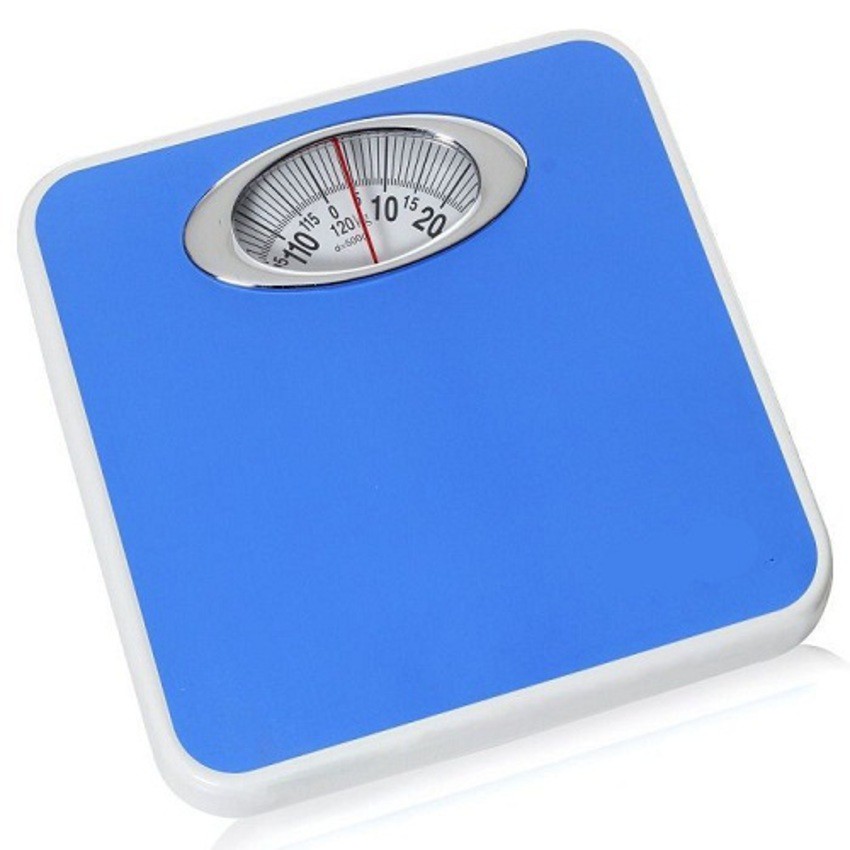 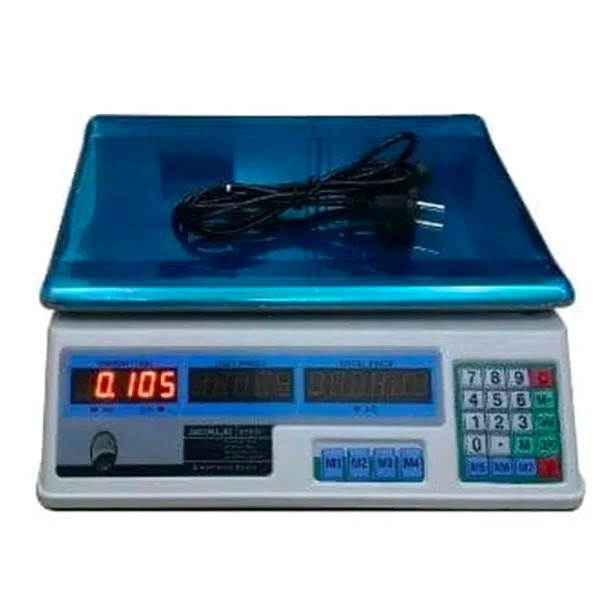 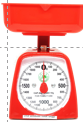 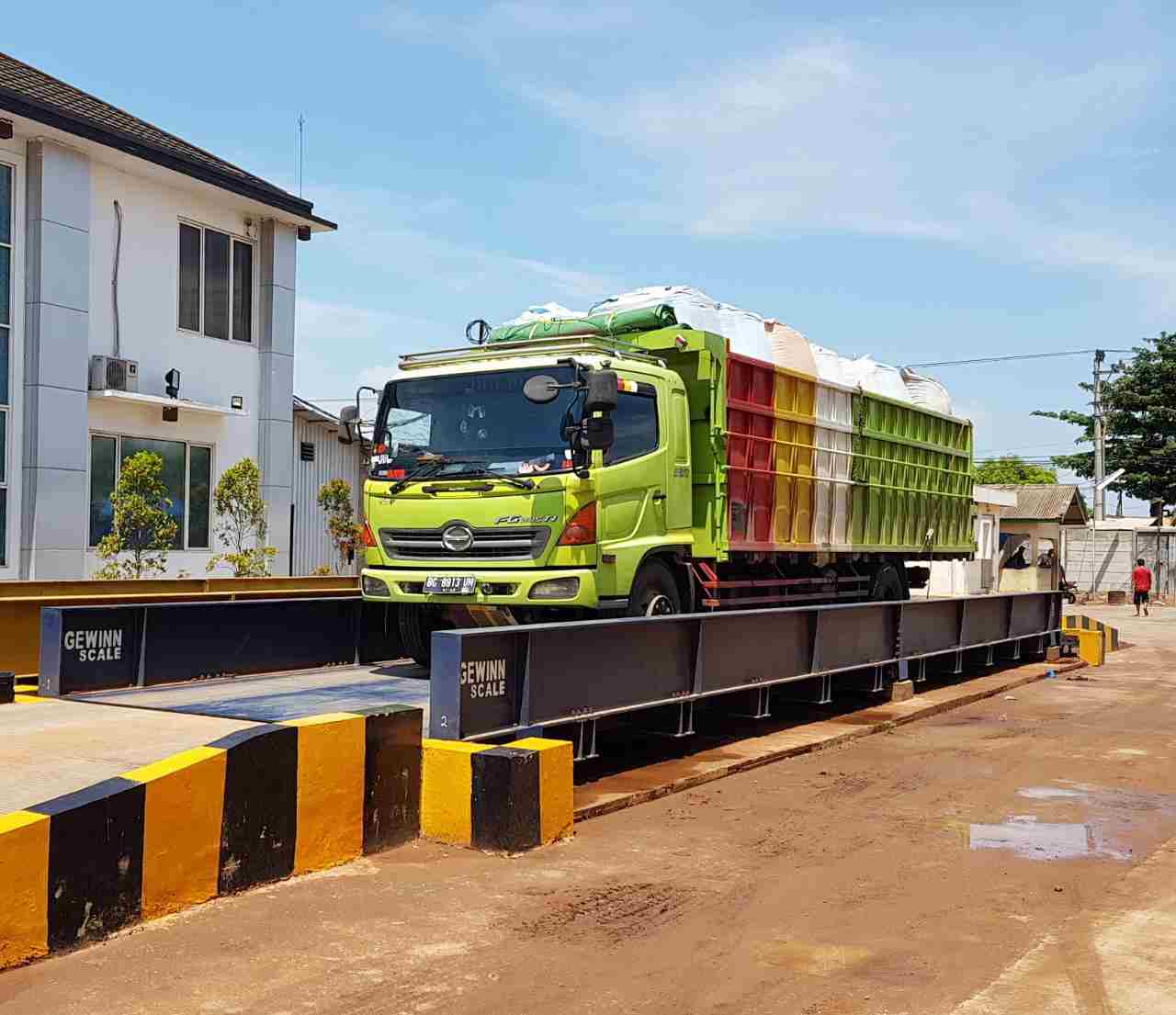 Jembatan Timbangan
Timbangan digital
Timbangan rumah tangga
Timbangan badan
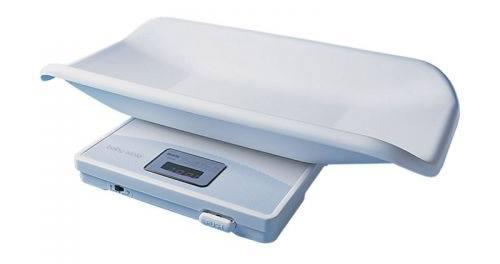 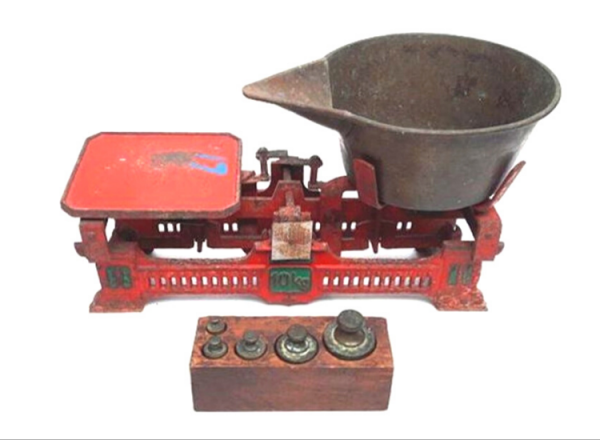 Timbangan duduk biasanya digunakan untuk menimbang telur, bawang atau barang-barang yang beratnya di bawah 10 kg. Biasanya digunakan di pasar tradisioanal
Timbangan bayi digunakan untuk menimbang badan bayi.
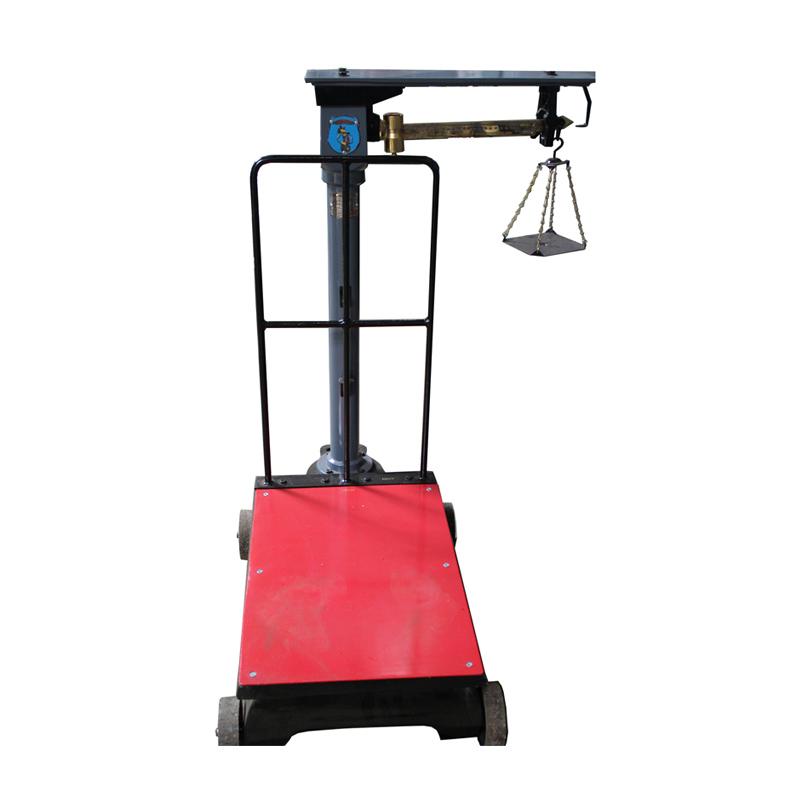 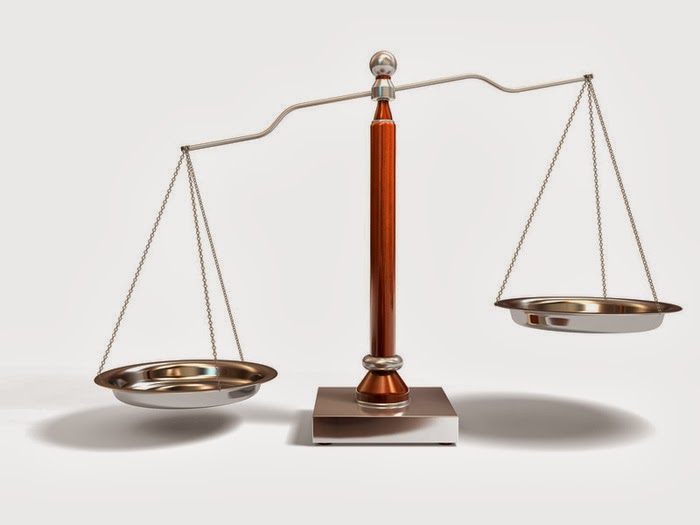 Timbangan beras digunakan untuk menimbang beras atau barang yang di atas 100kg
Neraca digunakan untuk menimbang perhiasan
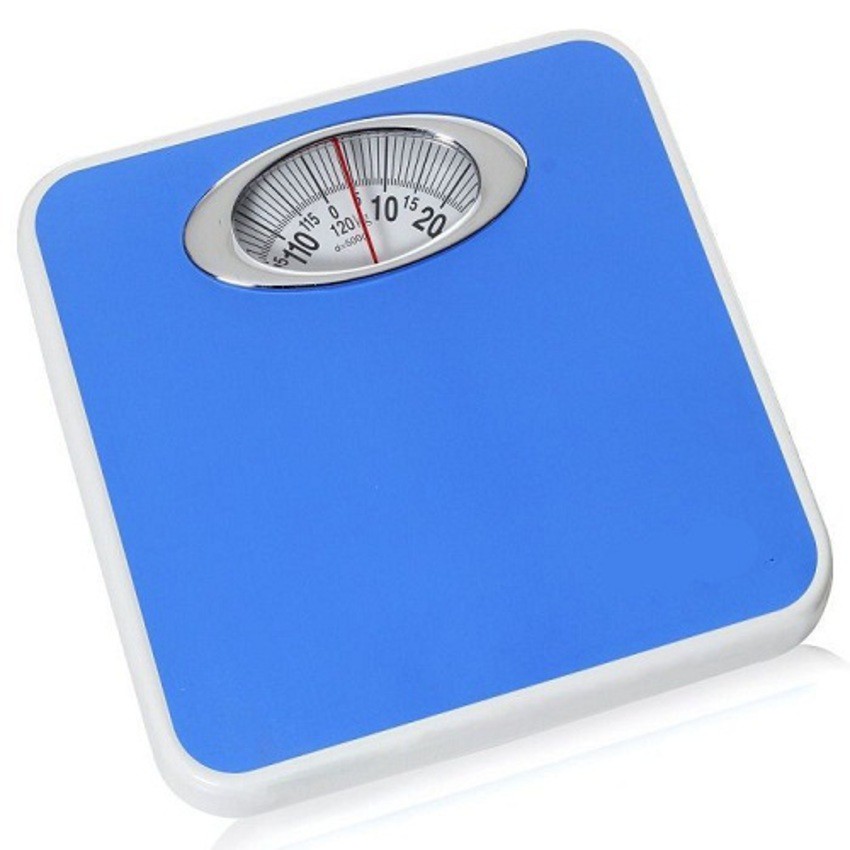 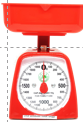 Timbangan badan digunakan untuk menimbang berat badan seseorang
Timbangan rumah tangga digunakan untuk menimbang tepung terigu dan barang di bawah 5 kg
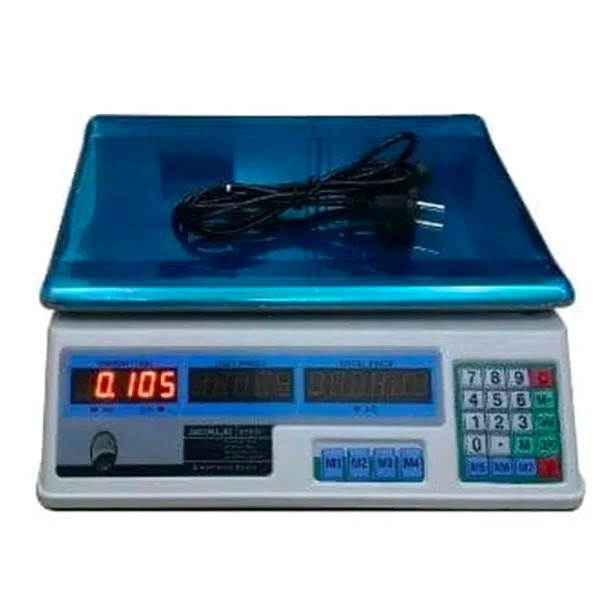 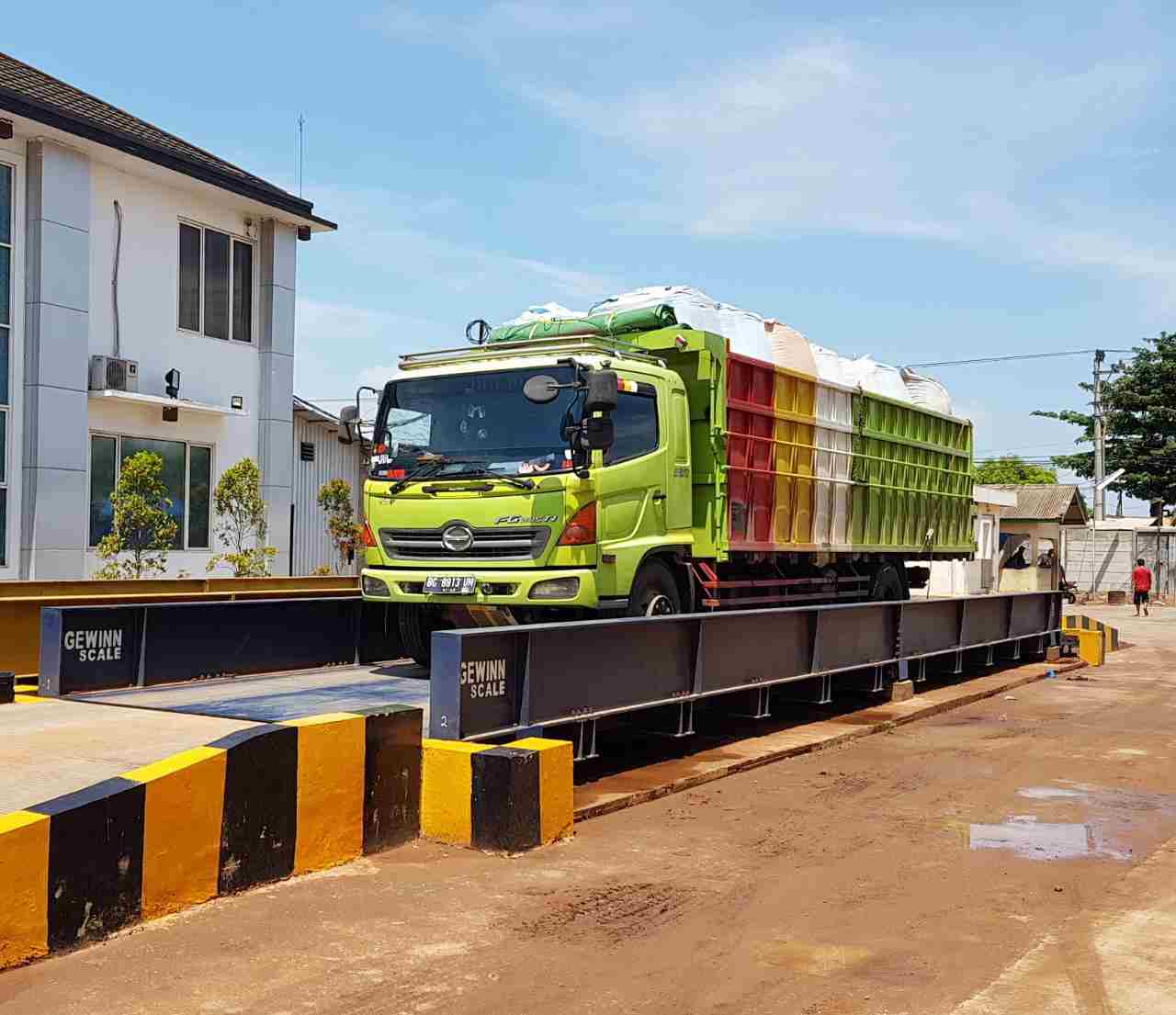 Timbangan digital biasanya digunakan di supermarket untuk menimbang buah dan sayur-sayuran
Jembatan timbangan digunakan untuk kendaraam diatas 1 ton atau 1.000 kg
TEBAK GAMBAR
01
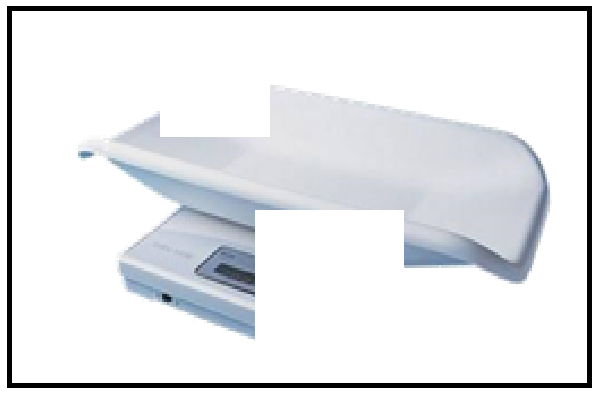 TEBAK GAMBAR
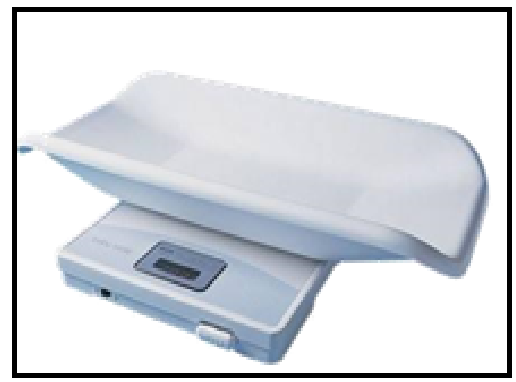 TEBAK GAMBAR
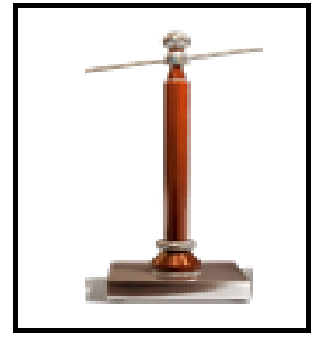 TEBAK GAMBAR
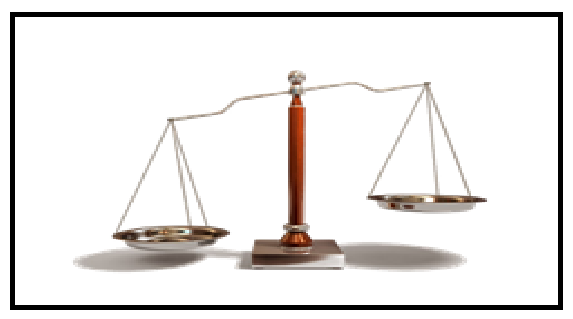 TEBAK GAMBAR
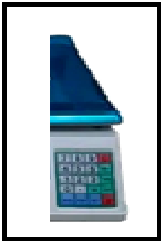 TEBAK GAMBAR
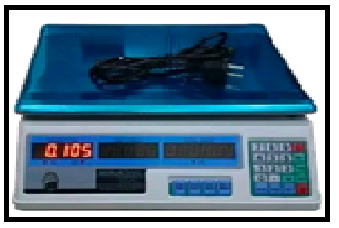 TEBAK GAMBAR
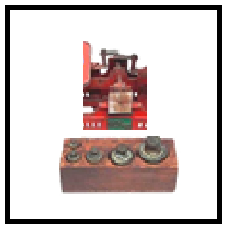 TEBAK GAMBAR
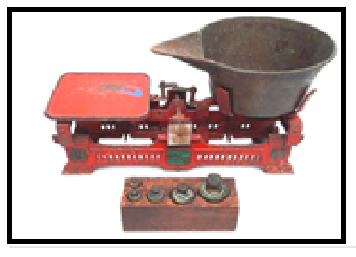 TEBAK GAMBAR
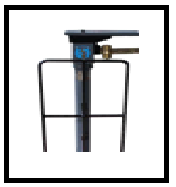 TEBAK GAMBAR
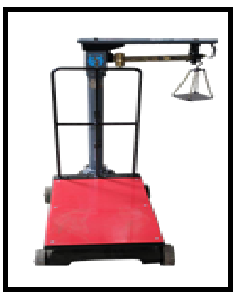 TEBAK GAMBAR
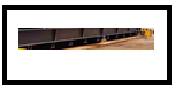 TEBAK GAMBAR
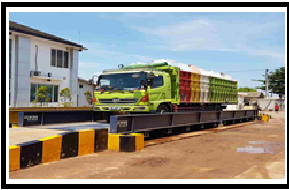 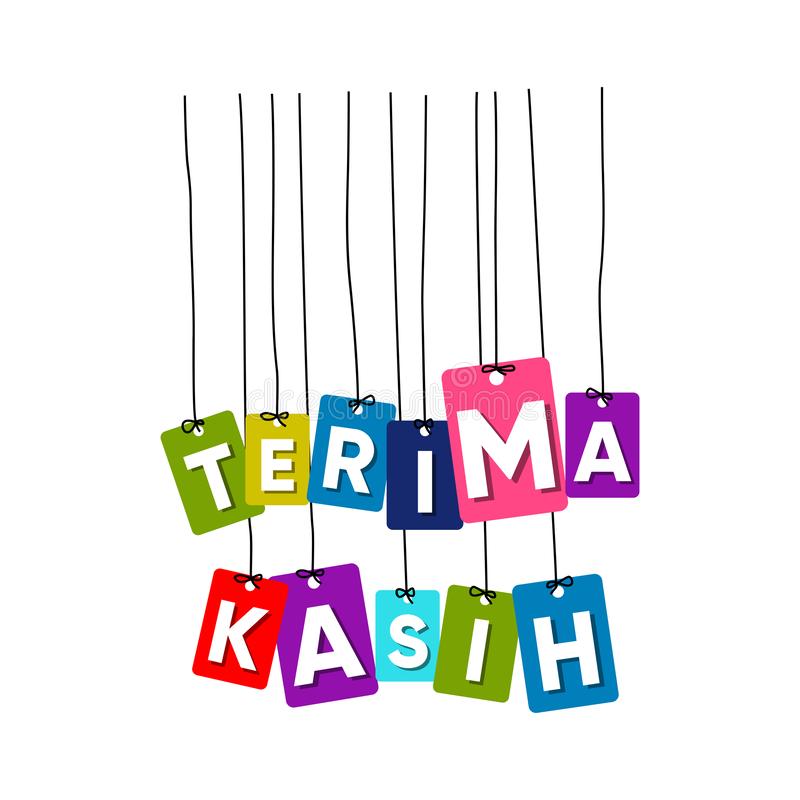